DĚTI A PENÍZE
METODOLOGIE
METODA SBĚRU DAT
VELIKOST VZORKU
CÍLOVÁ SKUPINA
n = 1013
(Kvótní výběr dle pohlaví, věku, vzdělání, regionu a velikosti místa bydliště)
Online dotazování(CAWI) pomoc Ipsos panelu Populace.cz
Reprezentativní vzorek populace ČR ve věku 
18-79 let
Česká bankovní asociace dlouhodobě sleduje finanční chování Čechů.
Ve spolupráci s výzkumnou agenturou Ipsos se zaměřila na měření finanční gramotnosti Čechů a vzdělávání v oblasti finančních produktů.
TERMÍN SBĚRU DAT
VÝZKUMNÝ NÁSTROJ
29.6. – 7.7. 2023
Strukturovaný dotazník o délce 15 minut
[Speaker Notes: Ipsos: představení metodologii a naváže na index]
PĚTINA RODIČŮ DĚTEM NEDÁVÁ KAPESNÉ, 43 % PAK ALESPOŇ NA MĚSÍČNÍ BÁZI.
Báze: n=374 (lidé, kteří mají děti do 18 let)
Otázka FG13. Dostávají Vaše děti kapesné? FG17. Odměňujete své děti vedle kapesného?
MÁ VAŠE DÍTĚ ČI VAŠE DĚTI VLASTNÍ BĚŽNÝ ÚČET?
Nejčastěji mají rodiče pro své děti sjednáno životní pojištění a spořící účet
*Báze: n=119 (lidé, kteří uvádí, že jejich dítě má sjednaný běžný účet)
Báze: n=374 (lidé, kteří mají děti do 18 let)
Otázka FG14. Které z níže uvedených finančních produktů máte sjednané pro Vaše děti? F14e. Mohou Vaše děti či Vaše dítě s účtem a penězi libovolně zacházet, nebo nad účtem máte dohled?
NEJČASTĚJŠÍM VĚKEM, KDY RODIČE ZŘÍDÍ SVÉMU dítěti BĚŽNÝ ÚČET, JE V ROZMEZÍ 12-14 LET
JAK RODINY DOTUJÍ DĚTSKÝ ÚČET?
65 % rodičů má dohled nad účtem svého dítěte, naopak 35 % rodičů uvádí, že jejich dítě si s ním může libovolně zacházet.
87 % rodičů uvádí, že jejich dítě má k tomuto účtu i vlastní platební kartu.
Báze: n=85 (lidé, kteří mají dítě do 18 let a zřídili mu vlastní běžný účet) 
Otázka FG14b. Od kolika let má Vaše dítě či Vaše dětí běžný účet? FG14c. Má Vaše dítě či Vaše děti k tomuto účtu vlastní platební kartu? 
FG14d. Jak je tento účet dotován? F14e. Mohou Vaše děti či Vaše dítě s účtem a penězi libovolně zacházet, nebo nad účtem máte dohled?
OPROTI ROKU 2022 LETOS RODIČE PROBÍRAJÍ SE SVÝMI DĚTMI ČASTEJI RŮZNÁ TÉMATA TÝKAJÍCÍ SE FINANCÍ
Báze: n=374 (lidé, kteří mají děti do 18 let)
Otázka FG15. Probíráte se svými dětmi následující témata?
NOVÝ ŠKOLNÍ ROK A VÝDAJE
Letos v průměru rodiče očekávají vyšší výdaje spojené se začátkem školního roku
JAKÉ KROKY DOMÁCNOSTI PODNIKNOU NA ZAČÁTKU ŠKOLNÍHO ROKU?
Ti, kteří plánují se začátkem školního roku alespoň nějaké výdaje
Báze: n=249 (lidé, kteří mají děti do 18 let, očištěno o ty, kterých se nakupování netýká, nebo uvedli částku 0 Kč.)
Otázka FG15a. Blíží se začátek školního roku. V jaké výši očekáváte s tím spojené výdaje? FG15d. S ohledem na začátek školního roku a plánované výdaje domácnosti, řekl/a byste, že:
[Speaker Notes: Diskuze]
Téměř třetina rodičů bude muset omezit aktivity dětí, nejčastěji kulturní či zájmové kroužky
JAKÉ AKTIVITY BUDOU MUSET OMEZIT?
*Báze: n=74 (lidé, kteří uvedli, že budou muset omezit některé aktivity)
Báze: n=258  (lidé, kteří mají děti do 18 let a očištěno od lidí, kteří zvolili odpověď „Netýká se mě“)
Otázka FG15b. Budete muset v souvislosti se začátkem nového školního roku omezit některé aktivity dětí? FG15c. Jaké výdaje pro děti budete muset omezit?
[Speaker Notes: Diskuze]
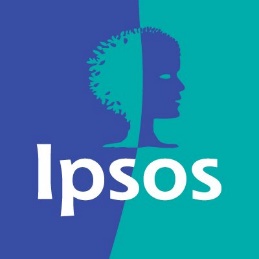 DĚKUJEME ZA POZORNOST
SHRNUTÍ
ZAČÁTEK ŠKOLNÍHO ROKU

V letošním roce očekávají rodiče dětí vyšší výdaje spojené se začátkem školního roku, než tomu bylo v loňském roce. Třetina domácností by vše měla zvládnout bez problému, polovina bude muset hledat menší úspory a 14 % poté úspory, které pro ně budou významné. Necelá třetina domácností pak bude muset se začátkem školního roku omezit aktivity dětí, nejčastěji kulturní akce či zájmové kroužky.